Unit One Part twoPages 76-99
Terms to know for this section
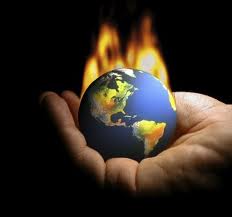 Canada’s Climate System
Climate
Maritime climate
Continental climate
Air mass
Polar jet stream
Westerlies
Front
Warm front
Meteorologist
Weather
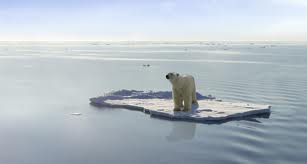 Canada’s Natural Vegetation System
Biome
Boreal
Coniferous
Deciduous
Natural vegetation
Tree line
Tundra
Temperate rainforest
Temperate
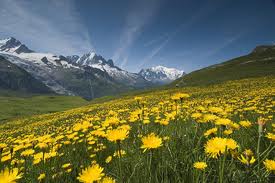 Canada’s Soil System
Fertilizer
Pesticide
Soil profile
Humus
Podzol
Chernozem
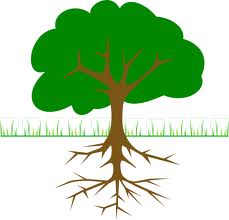 Canada’s Water System
Wetland
Runoff
Drainage basin
Watershed
Drainage divide